HAJEE KARUTHA ROWTHER HOWDIA COLLEGE UTHAMAPALAYAMDEPARTMENT OF BIOCHEMISTRYNAME	: v . valavanthal	STAFF CODE: TNMK021SFT145COURSE NAME: plant biochemistryCOURSE CODE: 17UBCc62TOPIC: nitrogen metabolism
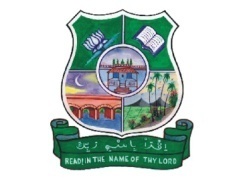 NITROGEN METABOLISM
SOURCES OF PLANTS TO PLANTS
(3) Amino Acids (Organic Nitrogen) in the soil
                 many soil micro-organisms make use of this from of nitrogen. Sometimes it may also be taken by higher plants.

(4)Organic Nitrogenous Compounds in Bodies of the     Insects
                    Insectivorous plants fulfil their nitrogen requirement by catching the small insects and digesting them.
INTRODUCTION
The plants in order to flower require a certain day length i.e., the relative length of day night which night is called as photoperiod. The response of the photoperiod expressed in the from of flowing is called as photoperiodism.
            The phenomenon of photoperiodism was first discovered by Garner and Allard (1920,22) who observed that the Biloxi verity of soya bean (glycine max) and Maryland mammoth variety of tobacco (Nicotiana tabacum) could be made to flower only when the daily exposure to the light was reduced below a certain critical duration and after many complex experiments conclude that  ‘the  relative length of day is a factor of the first importance in the growth and development of plant.
             Depending upon the duration of the photoperiod, they classified plant into three categories.
(1)SHORT DAY PLANTS (SDS)
In long day plant the light period is critical.
A brief exposure in the dark period or the prolongation of the light period stimulates flowing in long day plants.
(3)DAY NEUTRAL PLANTS
                     These plants flower in all photoperiod ranging from 5 hours to 24 hours continuous exposure. Some of the example of these plants are tomato, cotton, sunflower, cucumber and certain varieties of peas and tobacco.
                      during recent years certain intermediate categories of plants have also been recognised. There are,
Long Short Day Plants:
             These are short day plants but must be exposed to long days during early period of growth for subsequent flowering. Some of the example of plants are certain species of Bryophyllum.
Short-Long  Day Plants:
                These are long day plants but must be exposed to short days during early period of growth for subsequent flowering. some of the example of these plants are certain varieties of wheat (Triticum) and rye (Secale).
       PHOTOPERIODIC INDUCTION
             Plants may  require one or more inductive cycles for flowering. An appropriate photoperiod in 24 hours cycle constitutes one inductive cycle. If a plant which has receive d sufficient inductive cycles is subsequently placed under unfavourable photoperiods, it  will still flower. Flowering photoperiods (i.e., discontinuous inductive cycles). This persistence of photoperiod after effect is called as photoperiodic induction.
An increase in the number of inductive cycles result in early flowering of the plant for instance  Xanthium in the (a short day plant).requires only one inductive cycle and normally flowers after about 64 days. It can be made to flower even after 13 days if it has received 4-8 inductive cycles. In such cases the number of flowers is also increased.
Continuous inductive cycles promote early flowering than discontinuous inductive cycles.
                Some of the example of plants which require more than one inductive cycles for subsequent flowering are Biloxi  soybean (SDP) -2 inductive cycle cycles; salvia occidentalis (SDP)-17 inductive cycles; Plantago Lanceolata (LDP)-25 inductive cycles.
PERCEPTION OF THE PHOTOPERIOCIC STIMULUS AND PRESENCE OF A FLORAL HORMONE
It is now well established that the photoperiodic stimulus is perceived by the leaves. As a result, a floral hormone is produced in the leaves which Is then translocated to the apical tip, subsequently causing the initiation of floral  primordia.
           That the photoperiodic stimulus is perceived by the leaves can be shown by simple experiments on cocklebur (Xanthium pennsylvanicum), a short day plant. Cocklebur plant will flower if it has previously been kept under short-day conditions. If the plant is defoliated and then kept under short day condition, it will not flower. Flowering will also occur even if all the leaves of the except one leaf have been removed.
If a cocklebur plant whether intact of defoliated, is kept under long conditions it will not flower. But, If even one of its leaves is exposed to short day condition and the rest are under long day photoperiods, flowering will occur.
           The photoperiodic,  stimulus can be transmitted from one branch of the plant to another branch. For example, if in a two branched  cocklebur plant one branch is exposed to short day and other to long day photo period, flowering occurs on both the branches. Flowering also occurs if one branch is kept under long day conditions and other branch from which all the leaves except one have been removed is exposed to short day conditions . However ,if one branch is exposed to long photoperiod and the other has been defoliated under short day condition. Flowering will not occur in any of the branches.
Nature of the Floral hormone
Although there are firm evidences for the existence of a floral hormone but it has not yet been isolated. Therefore, the nature of this hormone which has been named as Florigen is not very clear. But it is quite evident that this hormone is a material substance which can be translocated from leaves to the apical tips situated at other parts of the plant resulting in flowering.
              Grafting experiments in cocklebur plants have even proved that the floral hormone can be translocated from one plant to another. For example, if one branched cocklebur plant. Which has been exposed to short day conditions, flowering occur on both the plants. Obviously the floral hormone has been transmitted to the receptor plant thought graft union. But if a cocklebur plant is grafted to another similar plant both of which have been kept under long day ,flowering will not occur on either of the two plants.
It has also been indicated that the floral hormone may be identical in short-day and long-day plants for example, grafting experiments between certain long-day plant and short-day plants have shown that flowering occurs on both the plants even if one of them has been a under non-inductive photoperiods.
REFERANCE:


Plant Biochemistry by Ross and Salisburry
Plant Biochemistry by Bonner and Vamer, 3rd edition, acadmic press.